Краткий обзор Кызылординской области
Март 2024г.
1
Кызылординская область
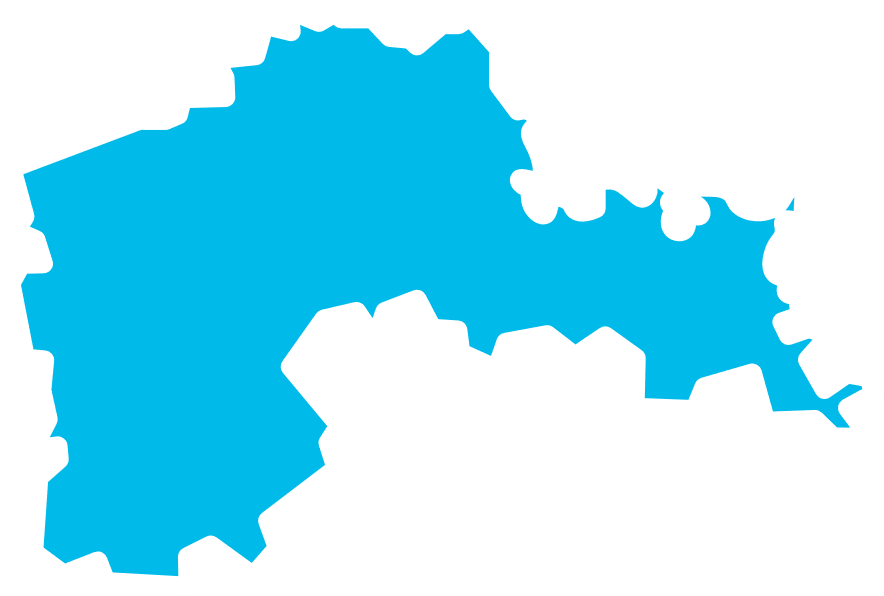 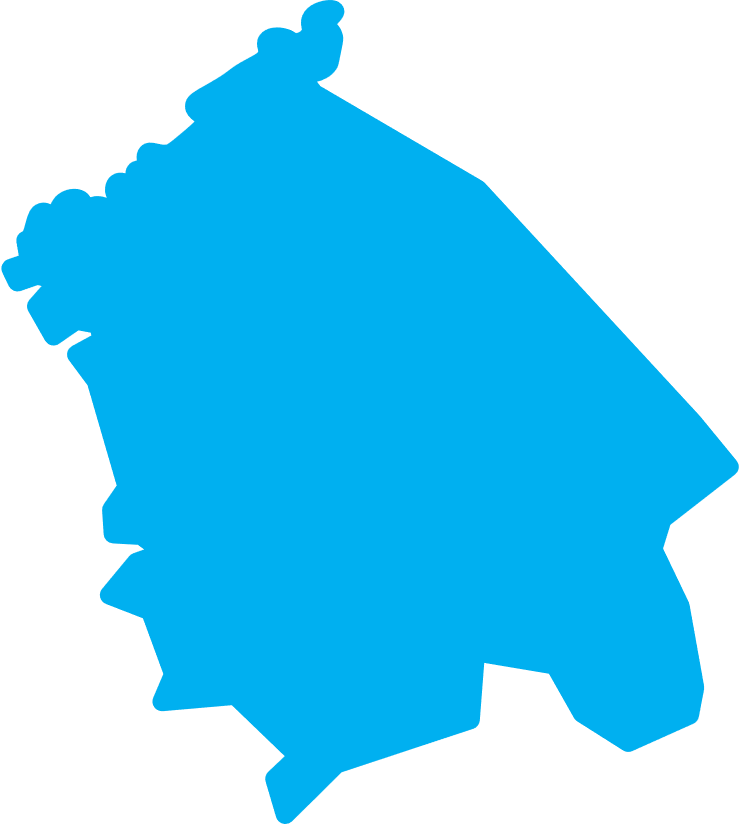 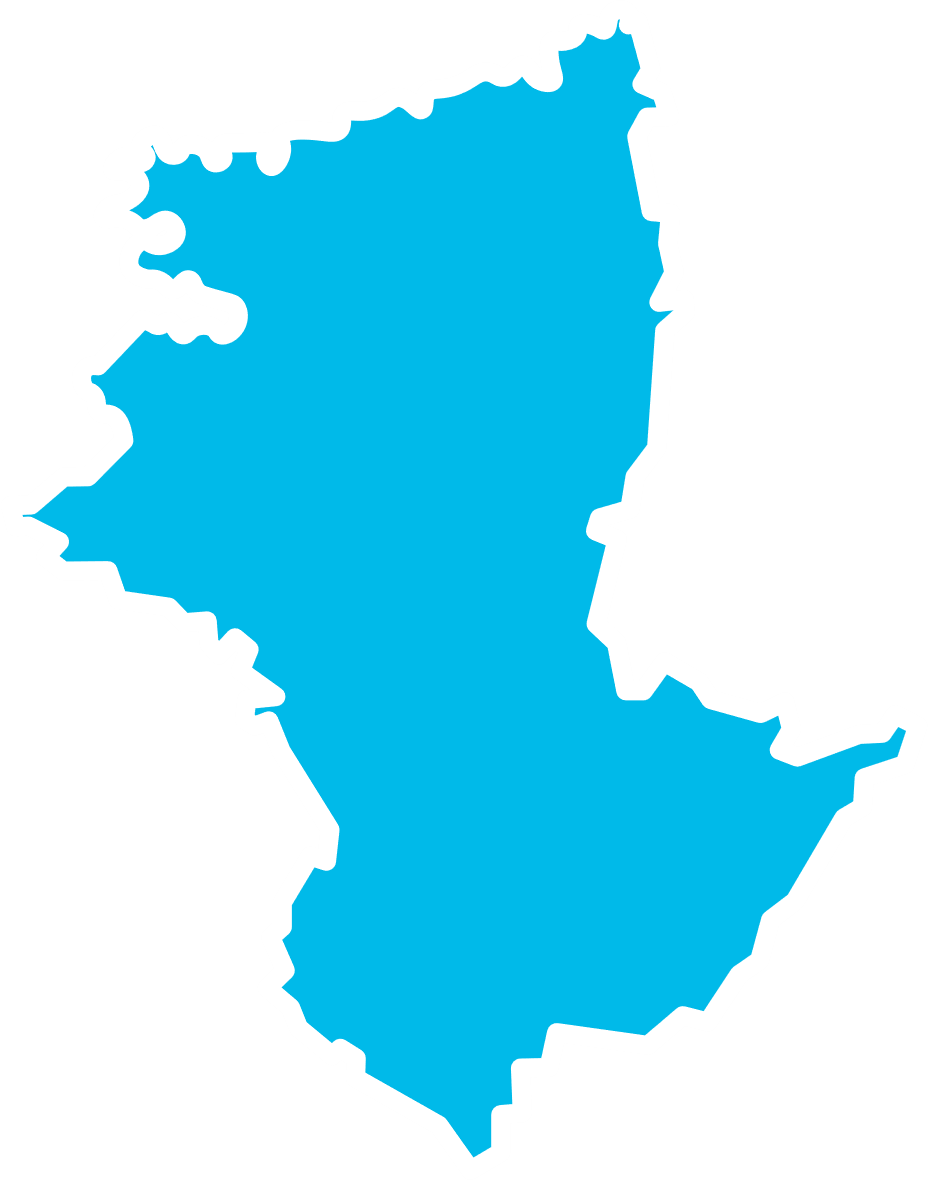 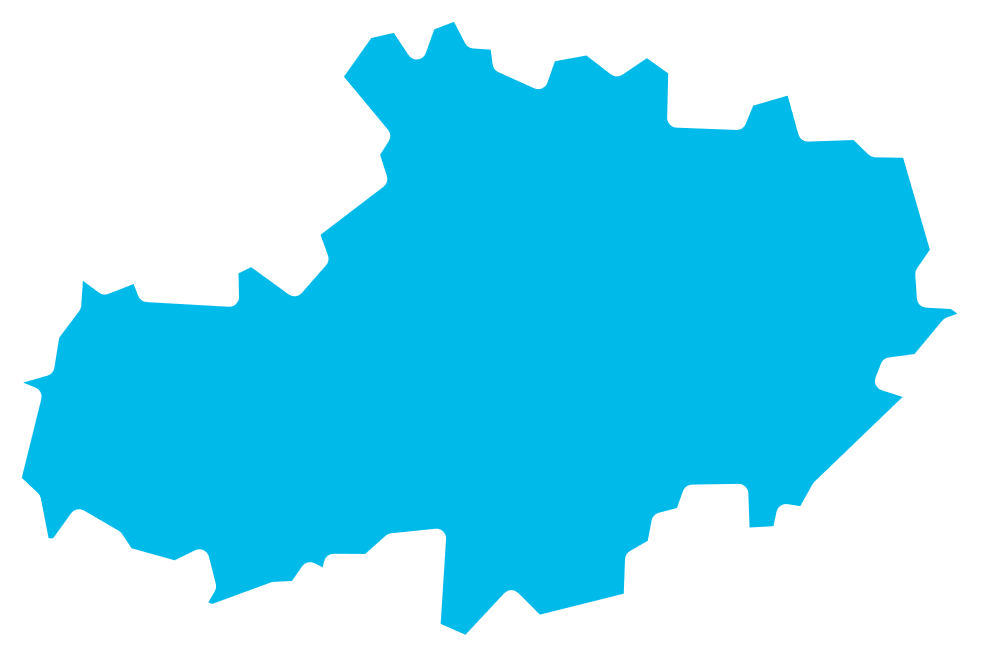 Описание региона

Кызылординская область Область образована в 1938 году из части современной Туркестанской области. 17 июня 1997 года указом Президента Казахстана транскрипция названия области на русском языке изменена с Кзыл-Ординская на Кызылординская. Расположена в южной части республики.

Приоритетными направлениями развития экономики региона являются производства по выпуску йодированной пищевой соли, полиэтиленовых труб и железобетонных изделий. Область обеспечивает около 15% всей нефтедобычи Казахстана, 90% валового сбора риса по республике. 
Также область в числе лидеров по реализации программ в сфере животноводства.
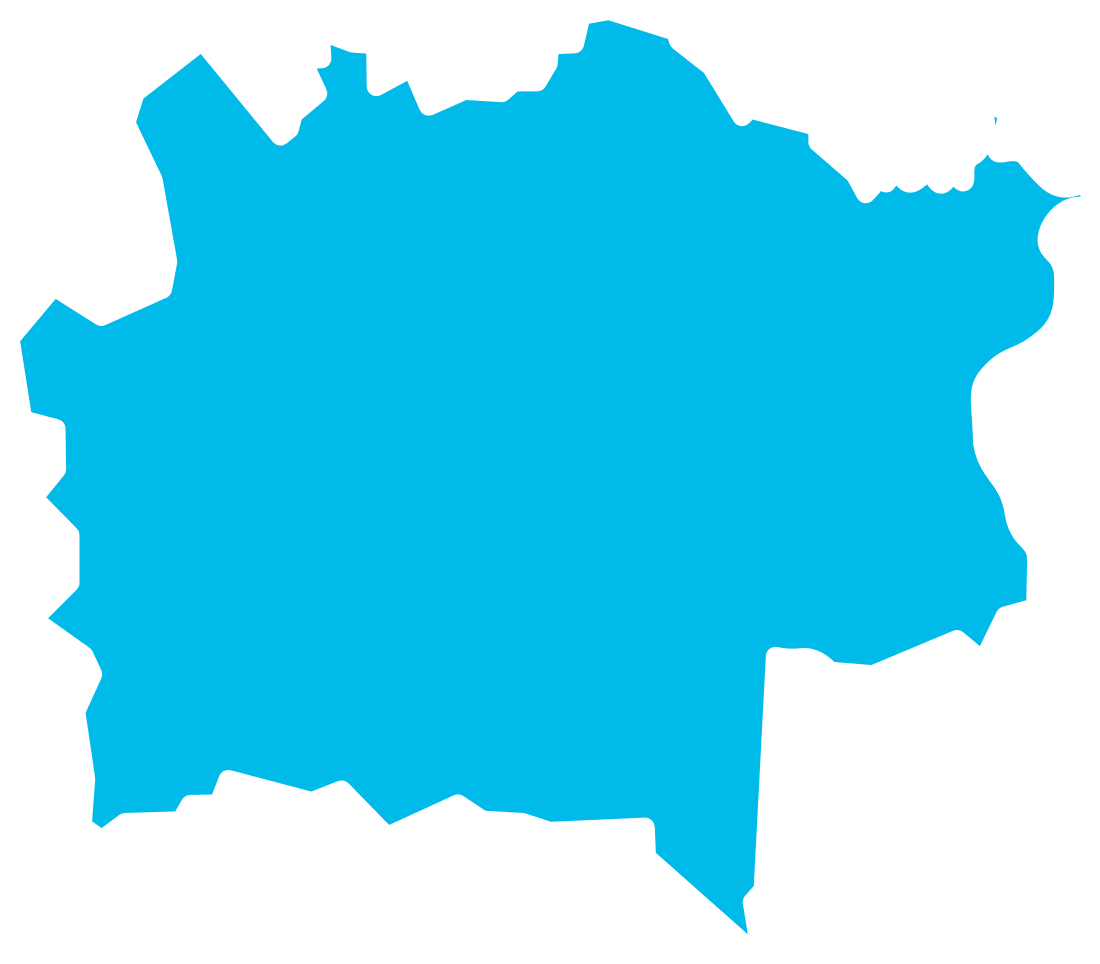 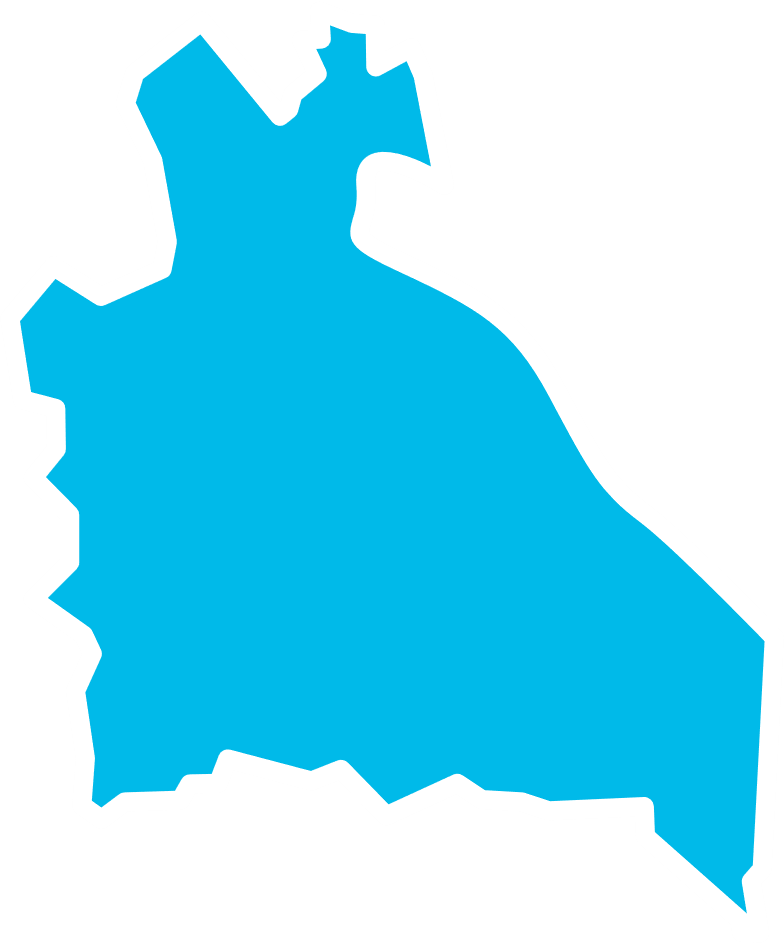 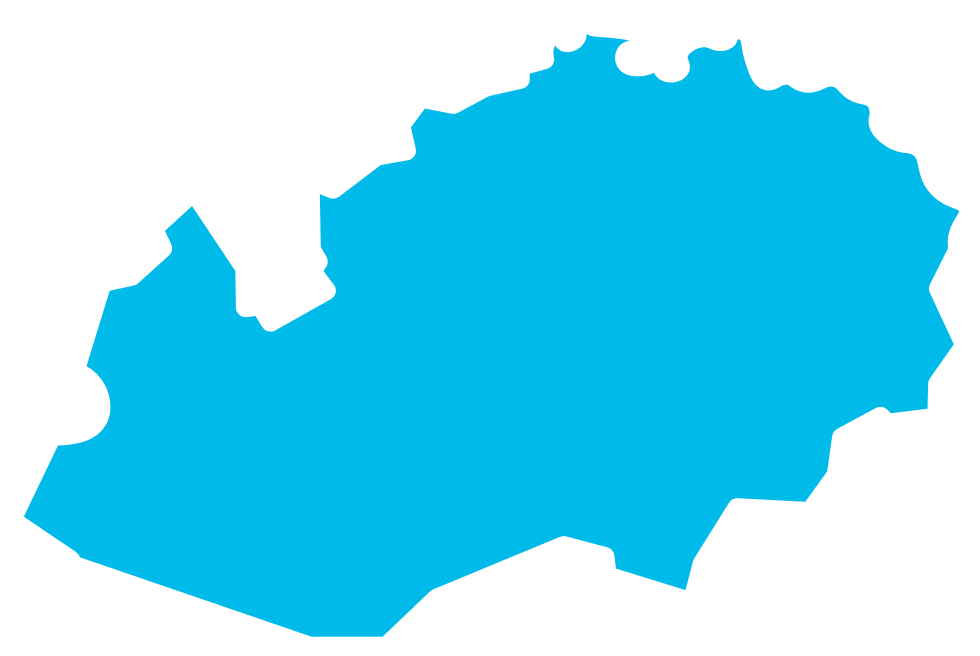 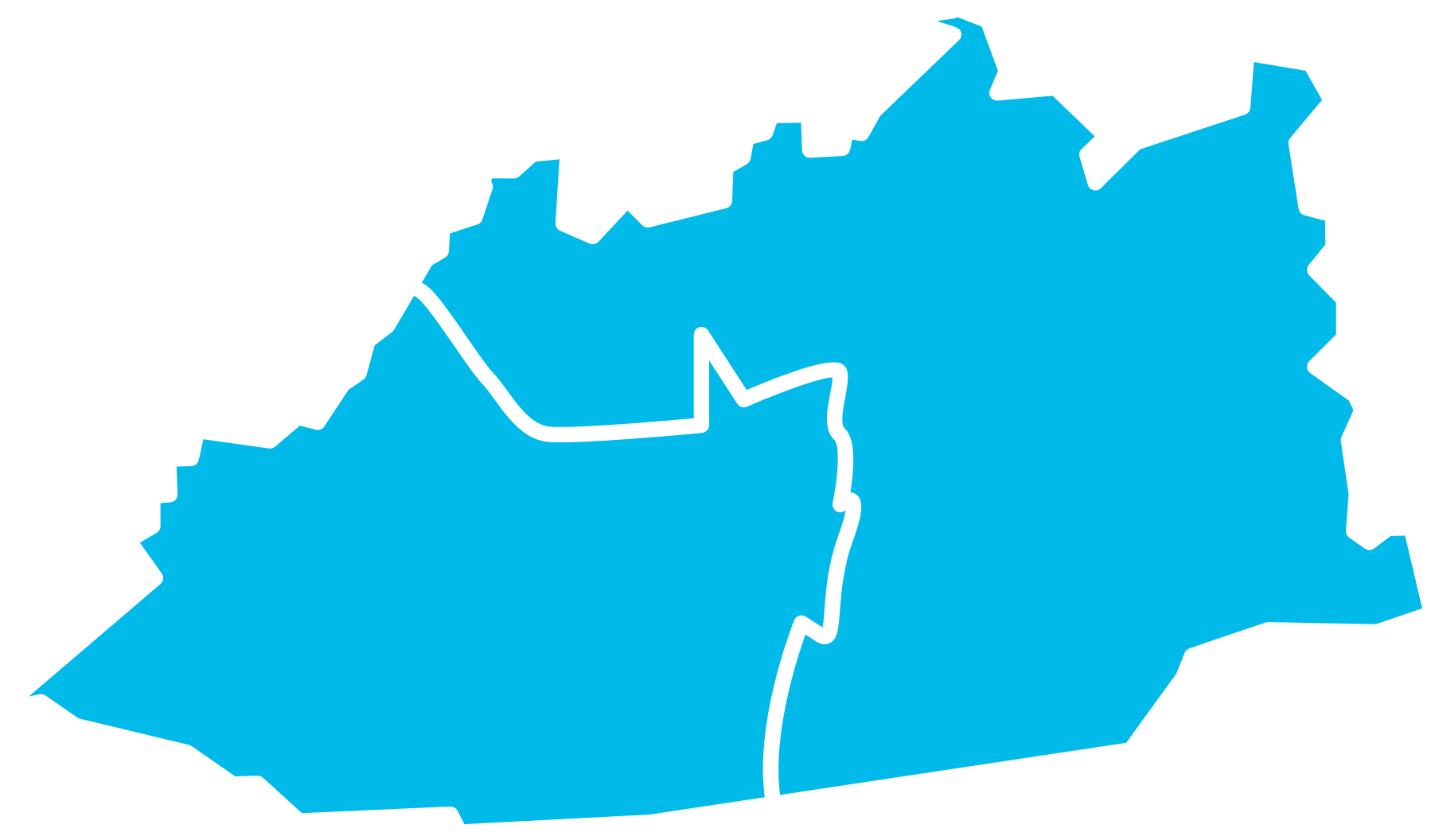 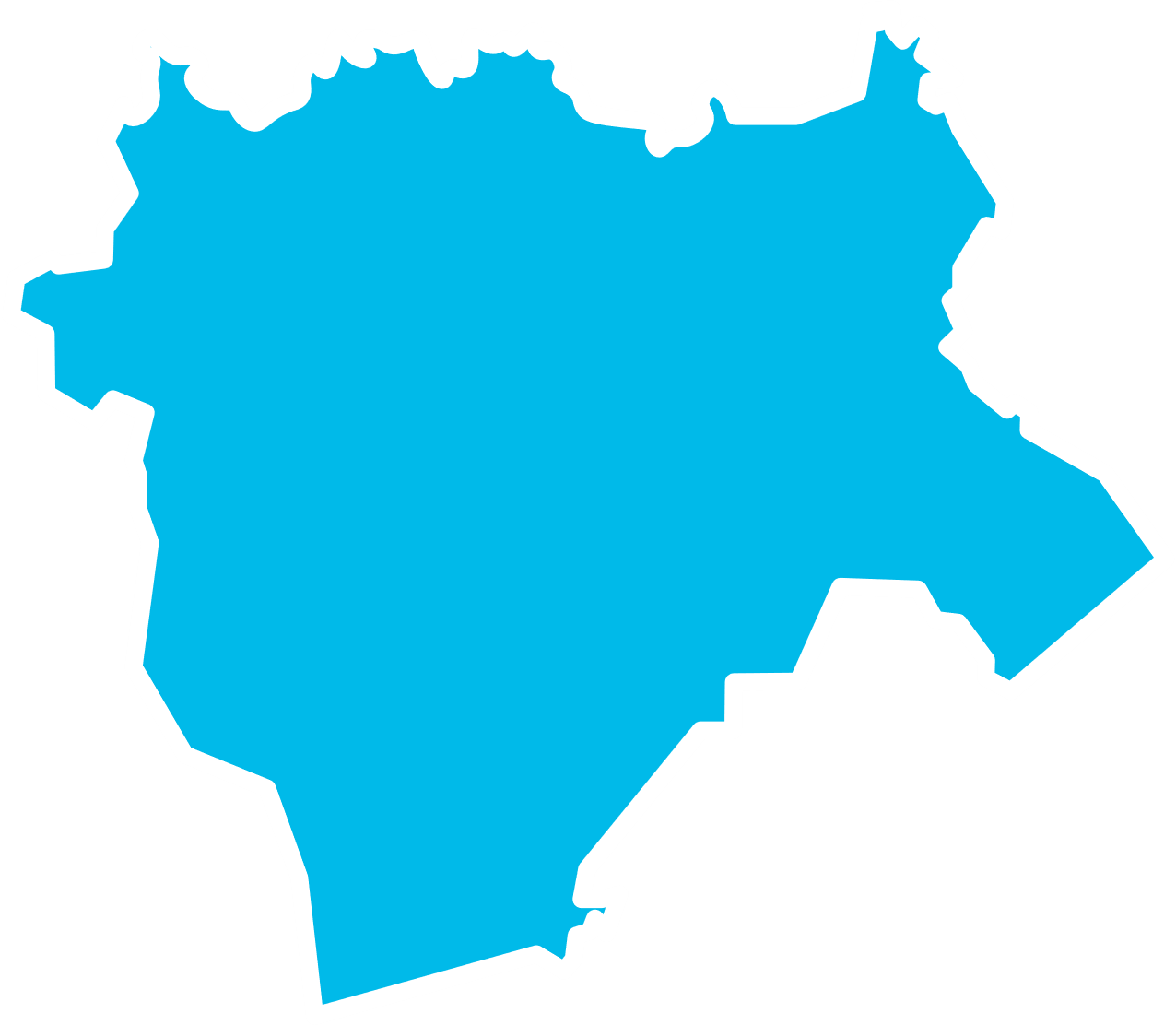 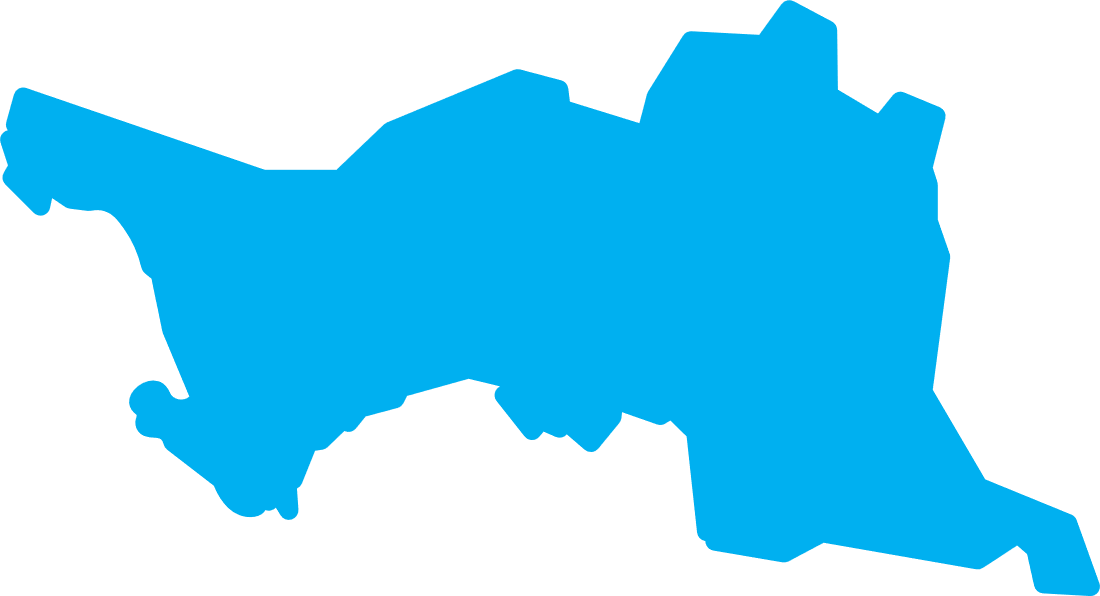 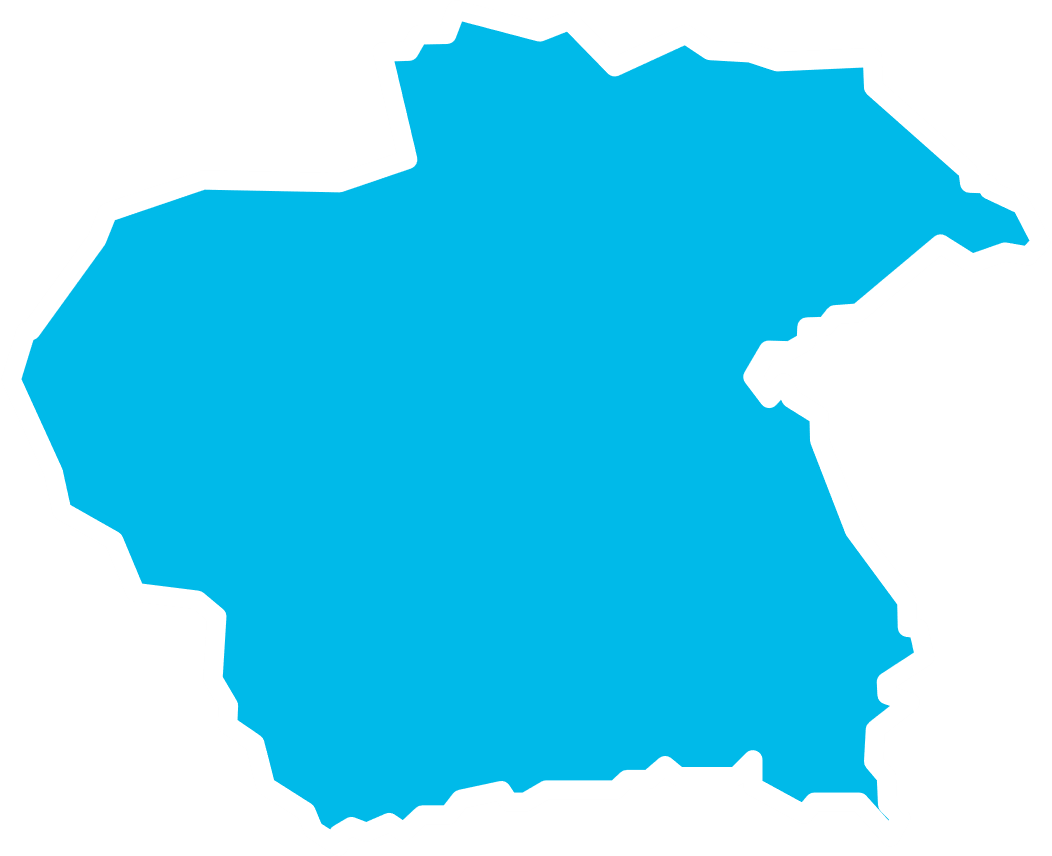 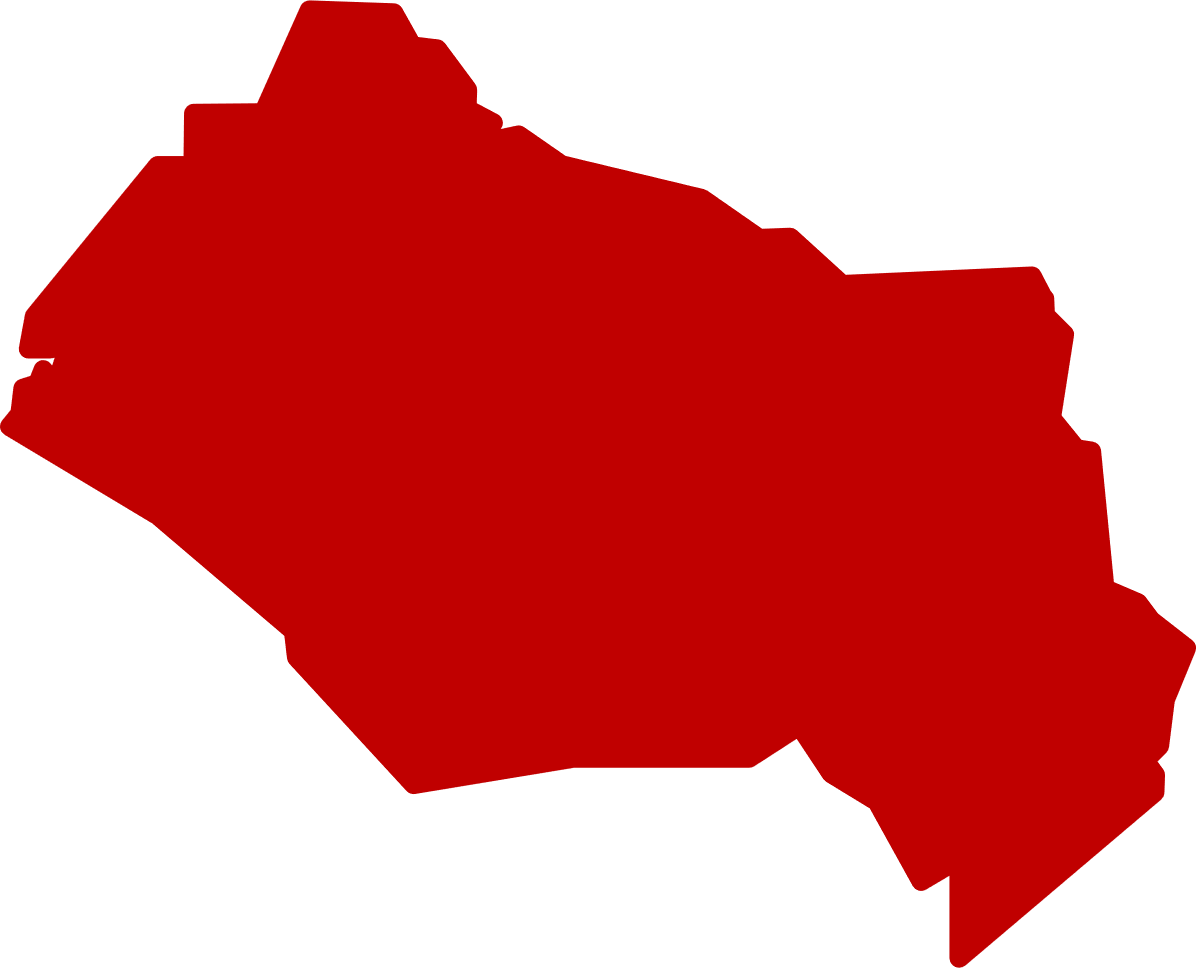 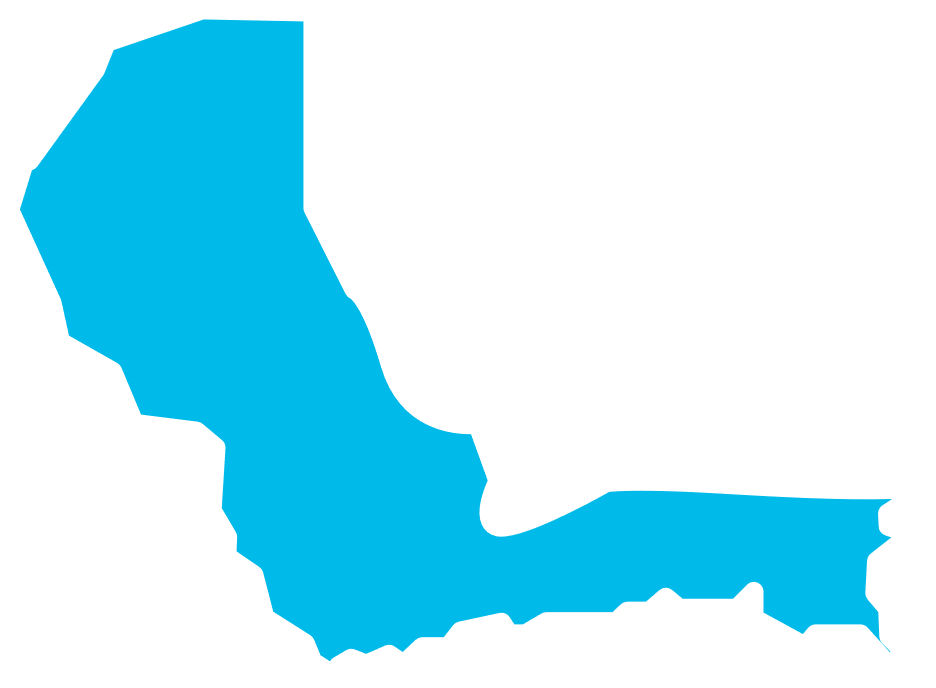 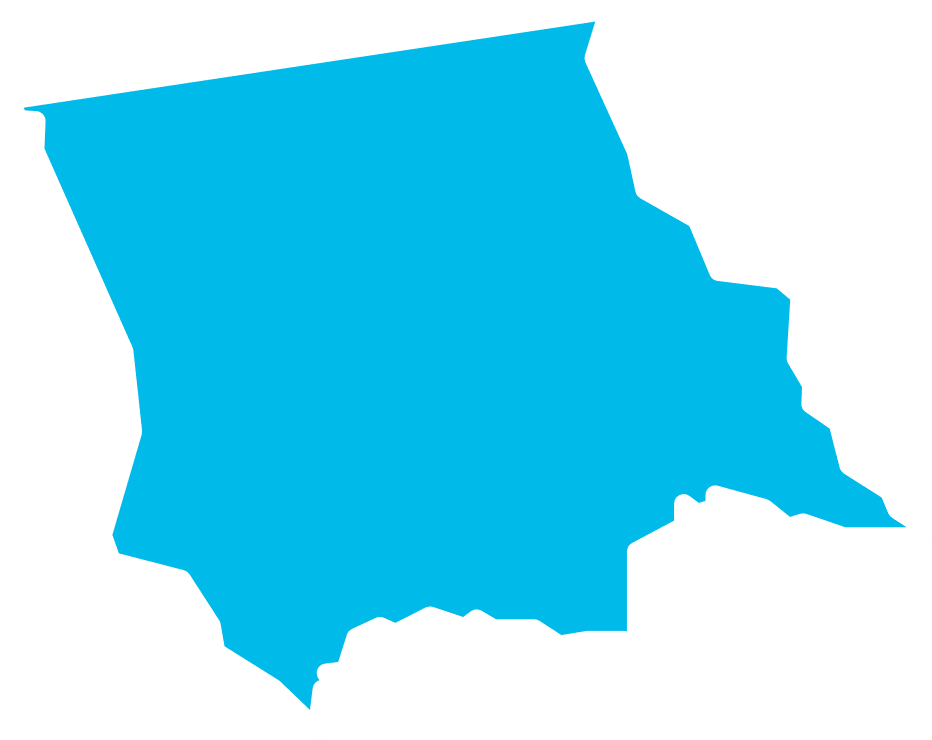 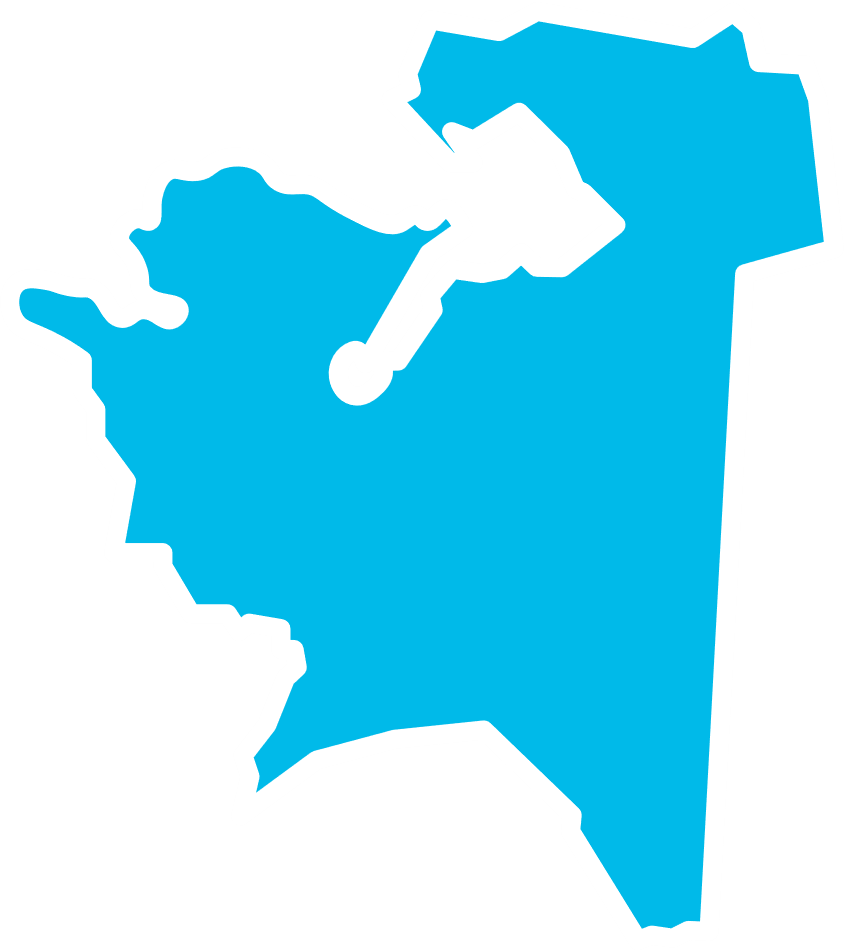 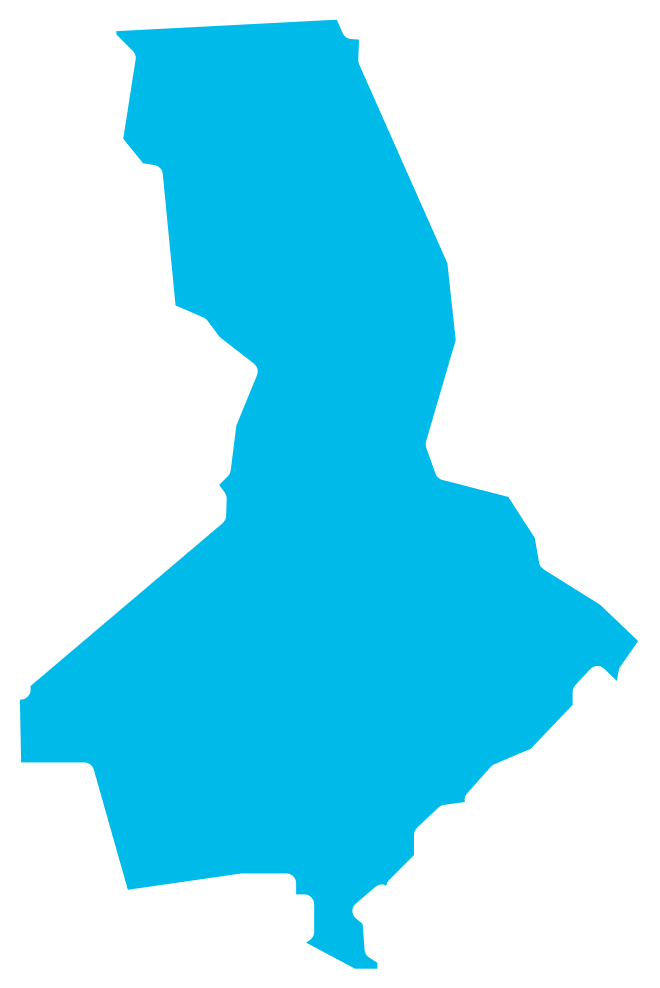 Статистика региона
Население –  841,4  тыс.чел. (4 % от общего количества по РК, 10-е место);
Площадь – 226 019 км² (11,3 %, 3-е место);
Кол-во действующих субъектов МСБ – 67 180 ед. (2,7% от общего количества по РК, 17-е место);
Численность занятых в МСБ – 125 073 чел. (2,9% от общего количества по РК), вклад МСП в занятость региона - 35,9%;
ВДС МСП – 331,3 млрд тенге (1,2% от общей суммы по РК) (вклад МСП в ВРП составляет 17,7%).
2
Статистика вклада Кызылординской области в экономику страны
ВРП и ВДС МСП РК за 9 мес. 2023 год
(млрд тг.)
ВРП на душу населения РК за 9 мес. 2023 год (тыс. тг.)
Налоги и платежи в государственный бюджет за 9 мес. 2023 год (млрд тг.)
ВРП Казахстана составил 75,5 трлн тг.:
ВРП Кызылординской области составил 1,8 трлн тг.
ВДС МСБ Казахстана составил 27,6 трлн тг.:
ВДС МСБ Кызылординской области составил 331,4 млрд тг. (доля ВДС МСП в ВРП региона составила 1,2%)
Налоги и платежи в государственный бюджет за 9 месяцев 2023 год в Казахстане составили 13,9 трлн тг.
Налоги и платежей Кызылординской области составили 184 млрд тг. (1,3% от общего показателя по РК)
Источник: Комитет по статистике МНЭ РК (https://www.stat.gov.kz)
*КБК 6 – Поступление от продажи финансовых активов государство; КБК 8 – Используемые остатки бюджетных средств
3
Статистика занятости населения Кызылординской области
Уровень эконом. активности, чел.
Структура занятости, чел.
Уровень занятости, чел.
Структура занятого населения
Структура самозанятого населения
4
Источник: Комитет по статистике МНЭ РК(https://www.stat.gov.kz)
Количество действующих субъектов МСБ
67 тыс. МСБ
В разрезе отраслей по Кызылординской области преобладают:

Торговля – 35,6% или 23,9 тыс. ед.
Сельское хоз. – 19,9% или 13,4 тыс. ед.
Прочие виды услуг – 15,9% или 10,7 тыс. ед.
5
Источник: Комитет по статистике МНЭ РК(https://www.stat.gov.kz)
Количество действующих субъектов МСБ и результаты поддержки Фондапо Кызылординской области
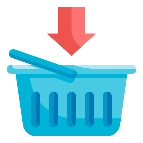 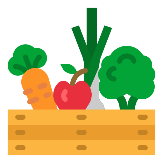 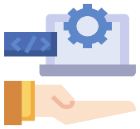 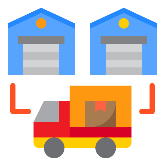 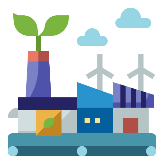 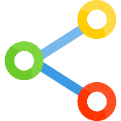 Результаты по всем финансовым программам за 2023год: 1607 ед. проектов на сумму кредитов 49,2 млрд тенге
6
По состоянию на 01.01.2024 г.
Экспорт Кызылординской области за 11 мес. 2023г.
Общий объем экспорта составил: 560 097тыс. $
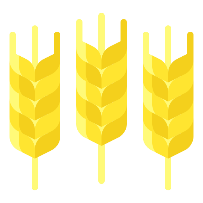 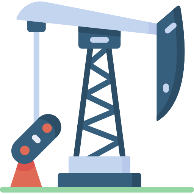 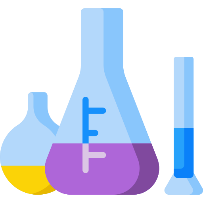 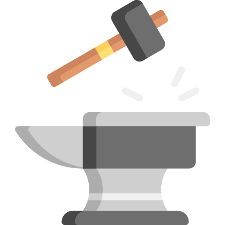 Зёрна, рис, семена на
 18 241,9 тыс. $
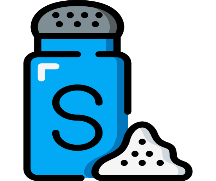 Продукты нефтепереработки на 419 728 тыс. $
Продукты неорганической химии на 59 397,5 тыс. $
Соль (столовая и денатурированная)
на 26 128,8 тыс. $
Чугун, сталь на 2 931,6 тыс. $
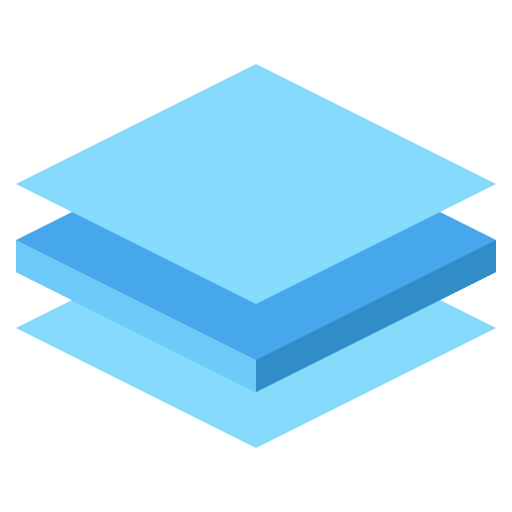 Экспорт
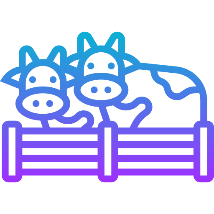 Стекло на 8 348,7 тыс. $
КРС 131,4 тыс. $
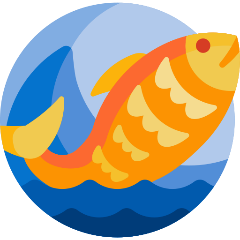 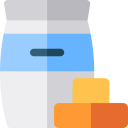 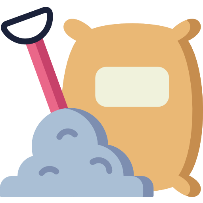 Рыба (соленная, свежая, 
Филе, фарш) на 7 931 тыс. $
Строительный гипс, известка на 499,3 тыс. $
Портланцемент, цемент на
7 120 тыс. $
7
Источники: Комитет по статистике МНЭ РК(https://www.stat.gov.kz)
Комитет государственных доходов МФ РК (https://kgd.gov.kz/ru )
Импорт Кызылординской области за 11 мес. 2023г.
Общий объем импорта составил: 160 776 тыс. $
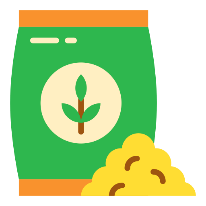 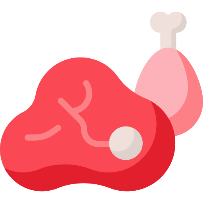 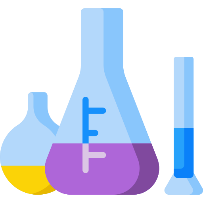 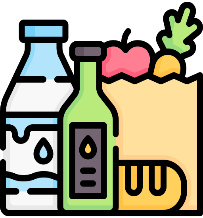 Удобрения минеральные и химические на 4 207 тыс. $
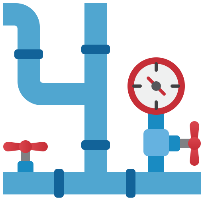 Продукты неорганической химии на 5 403,2 тыс. $
Мясо и субпродукты свежие, мороженые и охлажденные на  128,5 тыс. $
Пищевые продукты в т.ч. растительные на     7 473,1 тыс. $
Трубы, трубки и шланги и их фитинги на 8 791 тыс. $
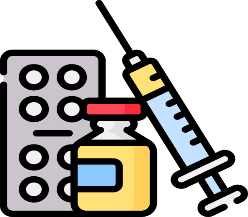 Импорт
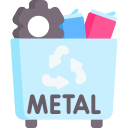 Лекарства на 10 738 тыс. $
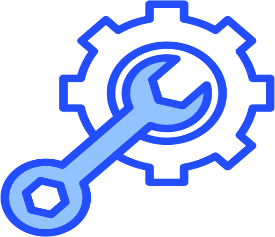 Изделия из металла  на 3 390 тыс. $
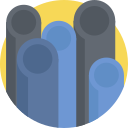 Оборудование и станки на 
7 116 тыс. $
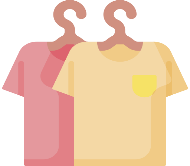 Одежда на 132,2 , 7 тыс.$
Пластмассы на 3 551,4  тыс. $
8
Источники: Комитет по статистике МНЭ РК(https://www.stat.gov.kz)
Комитет государственных доходов МФ РК (https://kgd.gov.kz/ru )
Выводы по текущей ситуации
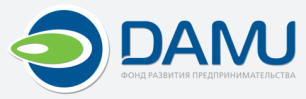 Проблемы региона:
В сфере промышленности–истощение сырьевой базы (обводнения залежей до 90% снижение пластового давления), нефтегазоносность глубоких грабенов малоизучена как сейсмическими исследованиями, так и глубоким бурением).
В сфере агропромышленного комплекса–мелкотоварность сельскохозяйственного производства, слабая кормовая база, недостаток полнорационных кормов, что в свою очередь связана с уменьшением объемов поливной воды.
В сфере строительства– миграция населения в крупные населенные пункты (города, поселки, районные центры)
В сфере жилищно-коммунального хозяйства имеется высокий износ сетей электроснабжения и неполный охват газоснабжением сельских населенных пунктов области.
По итогам 11 месяцев 2023 года Кызылординская область по макроэкономическим показателям вошла в тройку лидеров по республике:
Объем инвестиций вырос на 18,4%, достигнув почти половины триллиона тенге. Причём, 72% - это частные инвестиции. В регионе со значительным потенциалом минерально-сырьевых ресурсов сделали акцент на нескольких направлениях. Это расширение потенциала горнорудной промышленности, развитие отрасли строительных материалов, АПК, устойчивое обеспечение энергоресурсами новых производственных объектов и жителей региона.

Доля малого и среднего бизнеса в валовом региональном продукте достигла 21,5%
W
S
Целевые индикаторы: 
1) Рост реальных денежных доходов населения;
2) Охват молодежными социальными услугами;
3) Охват экологическими проектами;
4) ВВП на душу населения в номинальном выражении;
5) Доля крупных и средних предприятий в обрабатывающей промышленности, использующих цифровые технологии;
6) Площадь земель с применением водосберегающих технологий (капельное орошение, дождевание);
7) Доля зарегистрированных в электронной форме трудовых договоров;
8) Доступ населения к услугам водоснабжения.
Конкурентные преимущества
1) Выгодное географическое расположение, наличие автомагистрали «Западная Европа-Западный Китай», железной дороги «Москва-Алматы-Нур-Султан».
2) Инвестиционная привлекательность (наличие 6-ти индустриальных зон).
3) Наличие космодрома Байконур, исторического культурного наследия и рекреационного потенциала позволяют развивать туризм.
4) Запасы углеводородного сырья, цветных металлов (медь, свинец, цинк и золото), черных металлов (железо, титан и ванадий), урана, кварцевых песков, песков строительных, известняка, ракушечника.
T
O
9
Источник: Управление стратегии и экономического развития Кызылординской области